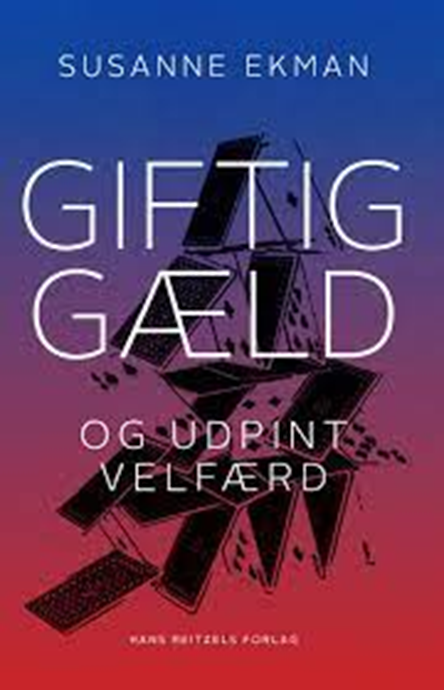 Fra velfærdsboblens moralske stress til velfærdsprioriteringens robuste ansvar
Ophedede systemer styret via gearingSystematisk overbud og fravær af svære afvejninger
”Vi ønsker altså at finde løsninger, der gavner økonomien og skaber en mere effektiv måde at gøre tingene på – og samtidig gør det lettere eller bedre at være borger.” 
(Regionsformand)


»Tidligere troede man, at man udelukkende kunne gøre skattesystemet mere effektivt ved at skære i skattevæsenets økonomiske ramme, hvorefter medarbejderne ville løbe stærkere og finde nye måder at gøre tingene på. Jeg tror, at læren blandt andet er, at man skal få nye IT-systemer op at køre, inden man fyrer de medarbejdere, som systemerne skal erstatte.« 
(Tidligere skatteminister)
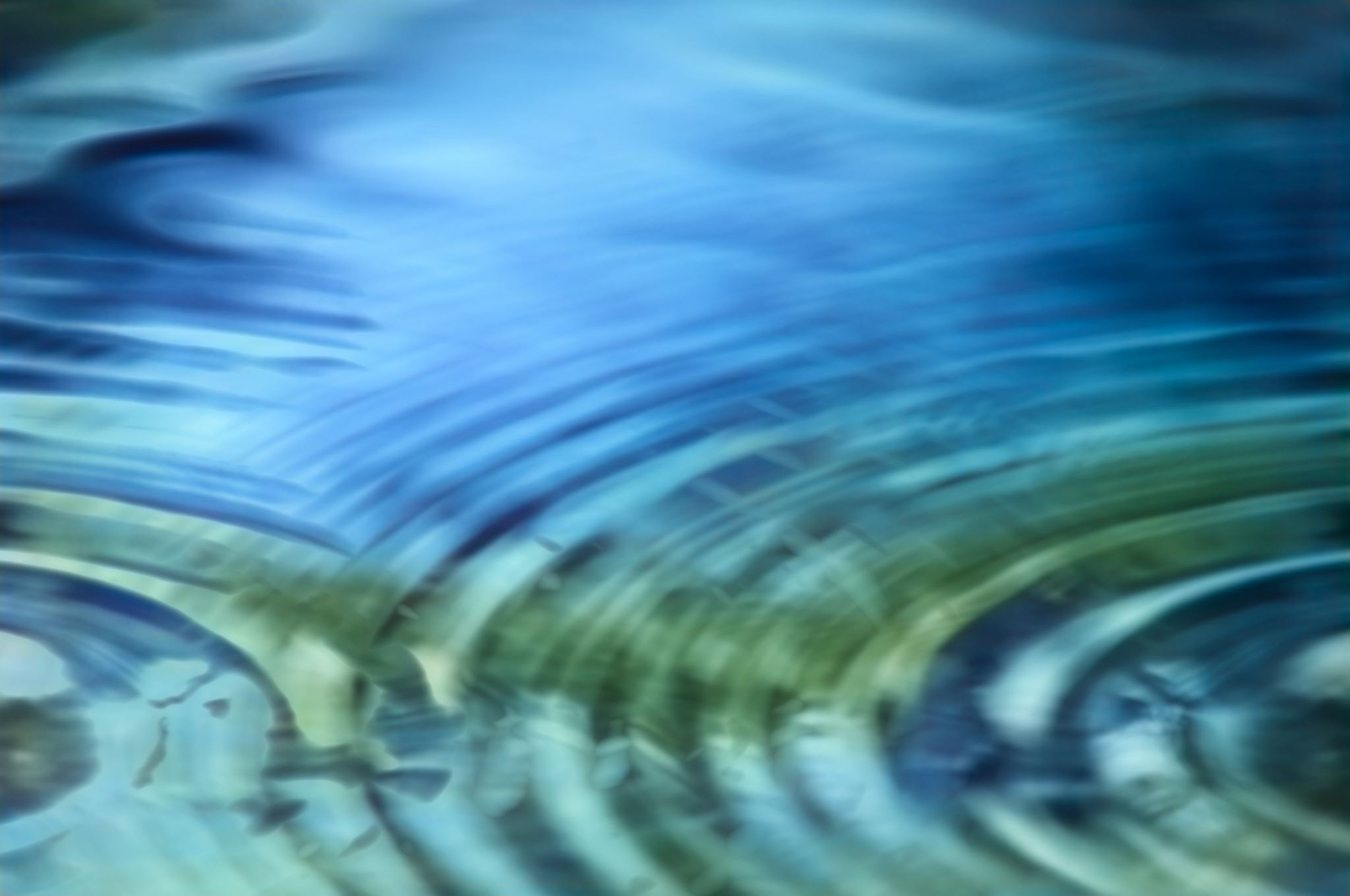 Svære afvejninger og forventningsafstemning forsømmes. Byrden af manglende bæredygtighed skubbes nedad
Udpining: Fattigdommen ved ‘for meget’ velfærd
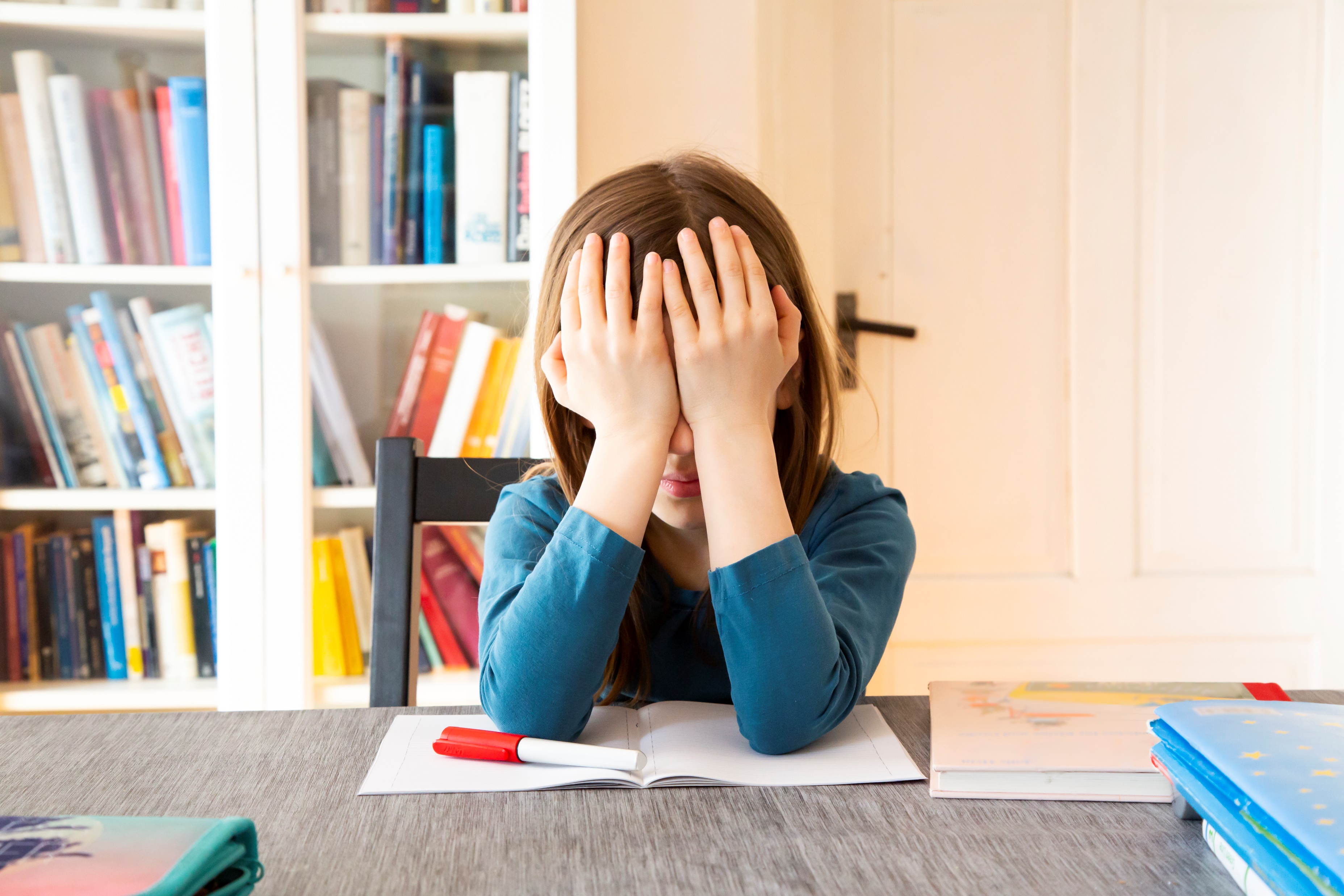 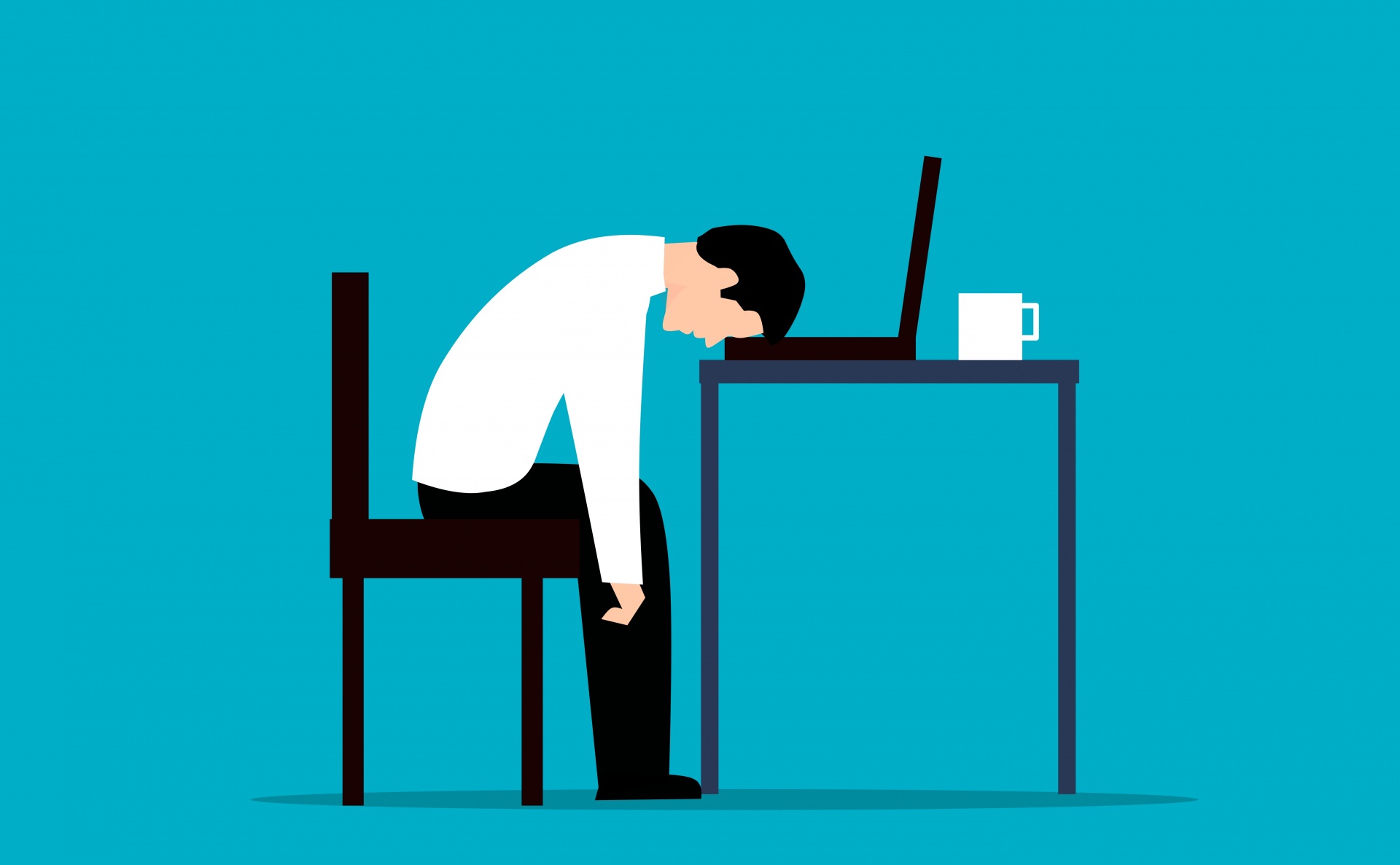 Folkeskolereformen

Vi skal have bedre karakterer, mere bevægelse, mere differentiering, mere inklusion, mere forandring, mere fordybelse, mere praksis-relevans, mere undervisning, mere børnetrivsel, mere forældreinddragelse og mindre overarbejde. 
Og husk nu at passe rigtig godt på jer selv. Vi skal nemlig også have et bedre arbejdsmiljø.
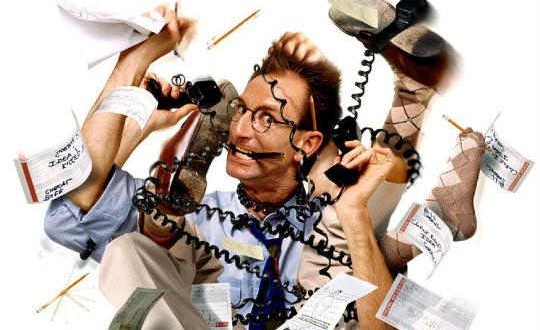 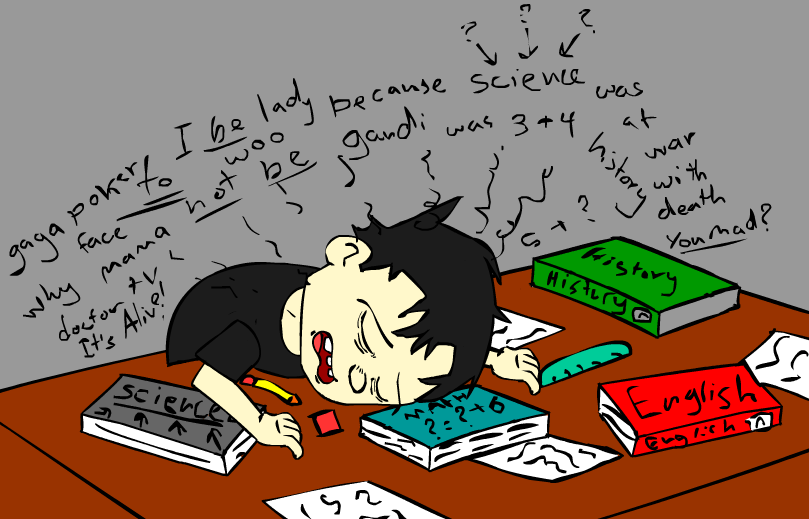 Lederne er også presset
Systematisk underfinansiering
Undervurdere belastning ved forandringer og for høj kompleksitet
Så kom [reformen af] uddannelsen. Så røg mit fag og min faggruppe. […] Der røg også mine studerende. Så kom dette her smarte storkontor, hvor man ikke har eget skrivebord, og man kan ikke finde sine kollegaer længere. Så alle ejerskaber forsvinder pludselig - du ejer ikke noget.
Forestil dig, at man hver sjette uge skal starte med et hold spritnye kollegaer, man overhovedet ikke kender, som repræsenterer alle mulige forskellige fagligheder. Så skal man forhandle, hvad der skal ind i det her modul. Det er også en perfect storm på den måde, at man har fået en uddannelsesreform, der har fjernet vores faginddeling. Hvis jeg nu sad sammen med undervisere med samme faglighed fra andre enheder, så ville jeg være ret hurtig til at forhandle mig frem til, hvordan vi laver noget fælles undervisning. [..] Nu skal jeg sidde sammen med en, der er matematik-uddannet, en der er psykologiuddannet, en der har en kandidat i pædagogik og en samfundsfaglig. Og vi skal så planlægge.
De efterfølgende uger var jeg ved at knække: I weekenden havde jeg 26 eksamensopgaver til de næste tre dages eksamener – der var ikke tid til at læse dem før weekenden. De syv timer, jeg arbejdede den søndag, gav noter, der efterfølgende stort set var ubrugelige. I den periode blev jeg i øvrigt sat til at overtage en stressramt kollegas praktik, en anden nær kollega fik en yderst alvorlig ansigtslammelse – sandsynligvis stressrelateret, og en tredje kollega sagde op på grund af arbejdsvilkårene.  Næste fredag aflyste jeg undervisningen, da jeg var helt uforberedt, og sad efterfølgende og græd til et evalueringsmøde med modul-gruppen. Noget jeg få måneder før ville have forsvoret nogensinde ville kunne ske
Ny arbejdstilrettelæggelse og opgaveglidning
Spl: Vi er vant til at have mange af de der forløb, hvor vi siger ’goddag’, så operer vi, og så siger vi ’farvel’ igen. Vi oplever lige nu, at vi får patienter ned, som normaltvist bliver opereret på de centrale operationsgange, som er i en fysisk form, hvor de ikke umiddelbart er egnet til det, vi er vant til at gøre. Vi får nogle patienter, som normaltvist ville skulle bedøves, men som har en fysisk tilstand, som gør at vi i dagskirurgisk regi, ikke er i stand til at tilbyde dem fuld bedøvelse, fordi det er de simpelthen for syge til. Vi har ikke alle de kompetencer og alt det udstyr, der skal til for at hjælpe de her patienter med den samme behandling, som de ville have fået, hvis de have været på en central gang. Der føler jeg i hvert fald, at vi føler os presset lige nu. Og der sker helt klart et skred på, at vi får flere og flere patienter i den kategori til opvågning. Og når vi så en gang i mellem italesætter, at det synes vi egentlig ikke er specielt fedt hverken fagligt eller patientsikkerhedsmæssigt, så laver vi lige nogle ”prøvehandlinger” på det. Så er det ikke, fordi vi vil lave det hele om, nej -  så laver vi en ”prøvehandling”. Det bliver hyppigere og hyppigere; for at se, om det ikke kan lade sig gøre. 
Susanne: Så det er en kronisk tilstand af prøvehandling? 
Spl: Det er begyndt at blive en kronisk tilstand, og der er en af vores andre afsnit, der har haft den der kroniske tilstand i lang tid.
Hej Orwell! Styring gennem NewspeakDet konkrete, forventningsafstemmende sprog går i opløsning
”Når nu man møder sin afdelingssygeplejerske i døren, og hun så siger ”Berit, du må jo forstå, vi har jo lidt udfordringer her i afdelingen. Og der var jo nogen, der hjalp dig forleden aften, da du var i aftenvagt og manglede en kollega, og græd i døren og sagde, at du ikke kunne få det til at hænge sammen. Der hjalp Hanne dig jo. Kunne det så ikke være din tur i aften? Jeg ved jo godt at det er frivilligt, men kunne du ikke overveje at blive lidt ekstra?” 
Så der bliver egentlig et indirekte pres fra ens leder og ned til. Men der bliver sørme også et pres indirekte medarbejderne i mellem, fordi man får sådan et skyldproblem med sig selv. For jeg synes jo også, at det er synd for Hanne, at hun skal være alene i aften med to serviceassistenter, når Hanne jo egentlig kom og hjalp mig forleden. 
Så der er faktisk rigtig mange sygeplejersker, som ikke nødvendigvis gør det her for pengenes skyld. Nogen af dem gør det faktisk for patienternes skyld, fordi ellers ved de godt, at de ikke bliver passet og får den optimale pleje og pasning. Og samtidig så har man det også sådan lidt: ”Jeg vil jo egentlig godt have lidt hjælp på fredag, når det nu er mig, der er her i aften. Og hvis det nu var Hanne, som var syg, så vil jeg også rigtig gerne, at der var nogen, der kom og hjalp mig”. ”
Relationer fanget i drama frem for robust ansvar
Drama versus robust ansvarlighed
DRAMA
Grænseoverskridelse
Krænkeren
Selvretfærdig harme – ‘jeg straffer dig for, at mine grænser er blevet overskredet’
Hjælperen
Overansvarlig – ‘jeg overskrider 
mine grænser for din skyld’
Offeret
Hjælpeløs – ‘du skal redde mig, fordi mine grænser er blevet overskredet’
ANSVAR
Grænsehåndtering
Den tydelige
(Realisme – ‘jeg har behov’)
Den sårbare
(Dialog – ‘jeg slås med nogle udfordringer’)
Den omsorgsfulde
(Nærvær – ‘jeg lytter uden selvopofrelse’)
Målinger og statistikker tilslører problematikken
Hvilke data indsamler vi, når vi skal vurdere, om styringen er robust og vellykket? 
Leder af dagtilbud om survey fra Danmarks Statistik vedr. ledelsesvilkår:




Præmis om, at oplevelsen af pres altid skyldes problematisk selvledelse eller manglende individuelle kompetencer - aldrig regulært misforhold mellem krav og ressourcer. Systemet kan ikke korrigere sig selv.
Hvad hvis spørgsmålene lød:
Har du tid til at gennemføre alle dine arbejdsopgaver? Hvis nej, hvilke aktiviteter ville du så foreslå fjernet?
Jeg nåede også at tænke: ”Hvem fanden er det, som styrer Danmarks Statistik?” […] Der var to spørgsmål. Det ene hed: ”Har du de kompetencer, der skal til, for at løse din opgave?” Så hvis jeg sagde nej, så ville de tilbyde mig en hel masse kurser. Og hvis jeg sagde ja, så ville de sige: ”Okay, det er fedt nok, vi kører videre”. […] Der er ikke en mulighed, der hedder: ”Ja, jeg har kompetencerne, men jeg har kun 24 timer i døgnet.”
Robusthedskommissionens bud
”Vi skal have meget skarpere prioritering. Offentlige tilbud på sundheds- og ældreområdet skal tilpasses og differentieres, ellers er det ikke bæredygtigt på langt sigt. Kvaliteten i sundhedsvæsenet skal være tilfredsstillende og stå mål med det fornødne ressourceforbrug. Men alle ydelser skal ikke leveres af specialister. Og alle skal ikke have det samme. Mange ressourcestærke kan klare sig med mindre ressourcekrævende løsninger og understøttes i egenomsorg ved brug af teknologi, så der frigøres ressourcer til dem, der har behov for mere. Prioritering og omstilling af sundhedsvæsenet bør ske på baggrund af en bred samfundsdebat med transparente principper og stærkt fagligt grundlag. Det forudsætter klarere forventninger til, hvad det offentlige sundhedsvæsen skal tilbyde, og hvordan ydelserne leveres.”
..men hvordan lykkes med det her?
”Kommissionen finder, at der er et betydeligt potentiale for robustgørelse af sundheds- og ældreområdet, hvis flere medarbejdere bidrager flere timer, så fuldtid bliver udgangspunktet på samme måde som inden for mange andre brancher. Kommissionen finder dog samtidigt, at en forudsætning for, at det kan ske, er, at arbejdspladserne generelt gøres mere attraktive som fremhævet i en lang række af kommissionens andre anbefalinger, herunder skarpere prioritering af opgaver, forbedring af arbejdsmiljø, bedre fordeling af vagtarbejde, mere fleksibilitet i arbejdstilrettelæggelse og attraktive karriereveje.”
..når medarbejderne har det sådan her:
Sygeplejerske om de seneste år, inklusive Corona-perioden: 
”Det er jo i bund og grund et hospitalsvæsen, som allerede ligger ned i forvejen. […] Så man synes jo, at man altid har manglet aften- og nattevagter. Og når man kom til weekenden, så vidste man godt, at der altid ville mangle én i døgnets 24 timer. Så man skulle altid løbe lidt hurtigere. Og så tror jeg, at når [de] kom til at sige: ”Vi vil gerne forlange lidt mere af dig, og det vil vi faktisk gerne gøre i en relativt lang periode. Vi ved ikke helt hvor meget. Patienterne er også dødsyge. Vi ved egentlig heller ikke, om du kunne tænkes at få nogle senfølger. Du kan også risikere at dø af det. Men det vil vi gerne kræve af dig. Og så vil vi gerne betale 0 kr for det. Og den sparsomme indflydelse, du ellers kunne få på din relativt lange arbejdstid, den vil vi gerne snævre lidt mere ind.” Og der hvor vi jo egentlig tidligere har haft nogle hegn omkring det ved at have treholdsskifte for sygeplejersker, det skubber vi bare ud ad vinduet nu og siger, at nu udviser du samfundssind. Så nu stiller jeg mig til rådighed 24 timer i døgnet for 0 kr. Og så skal jeg lige trække lidt mere.”

”Vi har rullet en kæmpestor lort foran os.  Den vil vi gerne løse nu. Vi har ikke en afdeling på de 5 store sygehuse her i region Midtjylland, der ikke har en fleksibilitetsaftale, hvor vi gerne lige vil spørge sygeplejerskerne om de ikke lige vil yde en ekstra tand mere. Og yde lidt samfundssind for dem som ikke blev opereret før corona. Dem vil vi også gerne lige have nu. Og det vil vi også gerne lige have, at I gør inden jul i år, fordi regeringen har givet os nogle penge lige til nytår til det her budgetår. For lige at få det her fikset. ”Vil du ikke godt gøre det Susanne? Lige yde lidt ekstra?”. Den hest er både pisket og slået og sparket. Fuldstændig gennemtæsket. Men vi vil gerne lige klemme det lidt mere. Når ens anerkendelse er et honninghjerte, ved du hvad. Så får man den her! ” [fuckfinger]
Hvordan rekrutterer man folk til nedjustering af forventninger, når de i forvejen føler sig svigtet og misbrugt?
Krænkede mennesker vil ikke have noget taget fra sig eller noget ekstra pålagt sig. De vil tværtimod have kompensation med tilbagevirkende kraft
Men systemet har ikke ressourcer til den manøvre, og det fornægter, at krænkelsen har fundet sted
Derfor kører man strategisk ofte endnu en runde urealistisk win-win-sprog
Men selv når behovet for forventningsjustering tydeliggøres, er udfordringen, at krænkede medarbejdere næppe køber præmissen, fordi det føles som endnu en ‘kan I ikke liiiiige…’ fra folk, der har misbrugt deres tillid
De negative spiraler i et overbudssystem
Fx folkeskolen:
Vi ‘gearer’ gennem at love mere på alle fronter, mindske lærernes forberedelsestid, skrue ned for overarbejde, og hævde at hele forandringsprocessen er ‘udgiftsneutral’
De samlede krav til lærerne OG til eleverne er urealistiske – begge parter, inklusive forældre, oplever stigende frustration, nedslidning, følelse af fiasko, følelse af brudt tillid, behov for at overkompensere, at ‘lege’ at man kan mere end man kan
Systemets overophedning øger ulighed: De robuste og ressourcestærke tåler overbuddet bedre end de sårbare. Løftebruddene og de urealistiske krav rammer de sårbare mest. De bliver mere sårbare, deres behov bliver mere akutte, deres indsats bliver mindre stabil.
Systemet overophedes mere af de sårbares stigende behov og dalende indsats (gælder både de ansatte og eleverne): Belastningen øges, mens den robuste indsats daler.
De sårbare når belastningsgrænsen og bliver akutte. Meget ressourcekrævende indsatser må mobiliseres ud af et overophedet system. Ansatte sygemeldes eller siger op. Systemets ressourcer daler, belastningen stiger
Vi kan ikke tiltrække nye ansatte – eller de nyansatte ‘slides op’ på meget kort tid
De sårbare elever oplever mere akutte symptomer på vantrivsel og skolevægring
Behovet for akut oppumpning af systemets kapacitet stiger: Vi ‘opfinder’ nye gearingspraksisser, fx nye urealistiske reformer eller teknologier eller arbejdsformer
Det hele starter forfra på et dybere niveau af udpining
Udpiningens paradoksale karakter
Vi er blevet så rige, at vi bliver fattige af det

Overdreven rigdom (uendelige ‘tilbudsvifter’ af velfærdsprodukter) sameksisterer med forrået fattigdom (udpinte, overanstrengte velfærdsansatte og skuffede, kompensationskrævende brugere/borgere)
Hyppige reorganiseringer
Penduleringer (centralisering/decentralisering; topstyring/frisættelse)
Høj kommunikationskompleksitet (mange loops, mange interessenter, mange interfaces, høj frekvens)
Høj dokumentationsgrad
Mange specialiserede ydelser og valgmuligheder
Overbehandling
Udviklingsfetichisme frem for driftsfokus
Overdrevne forventninger og tilhørende nedslidning, konflikt og uforholdsmæssige/uvirksomme indsatser
Ulighedsforøgelse og tilhørende eksplosion i akutte problematikker
Store ressource-slugere
Hvordan punkterer man et pyramidespil?Regnskabet der ikke går op
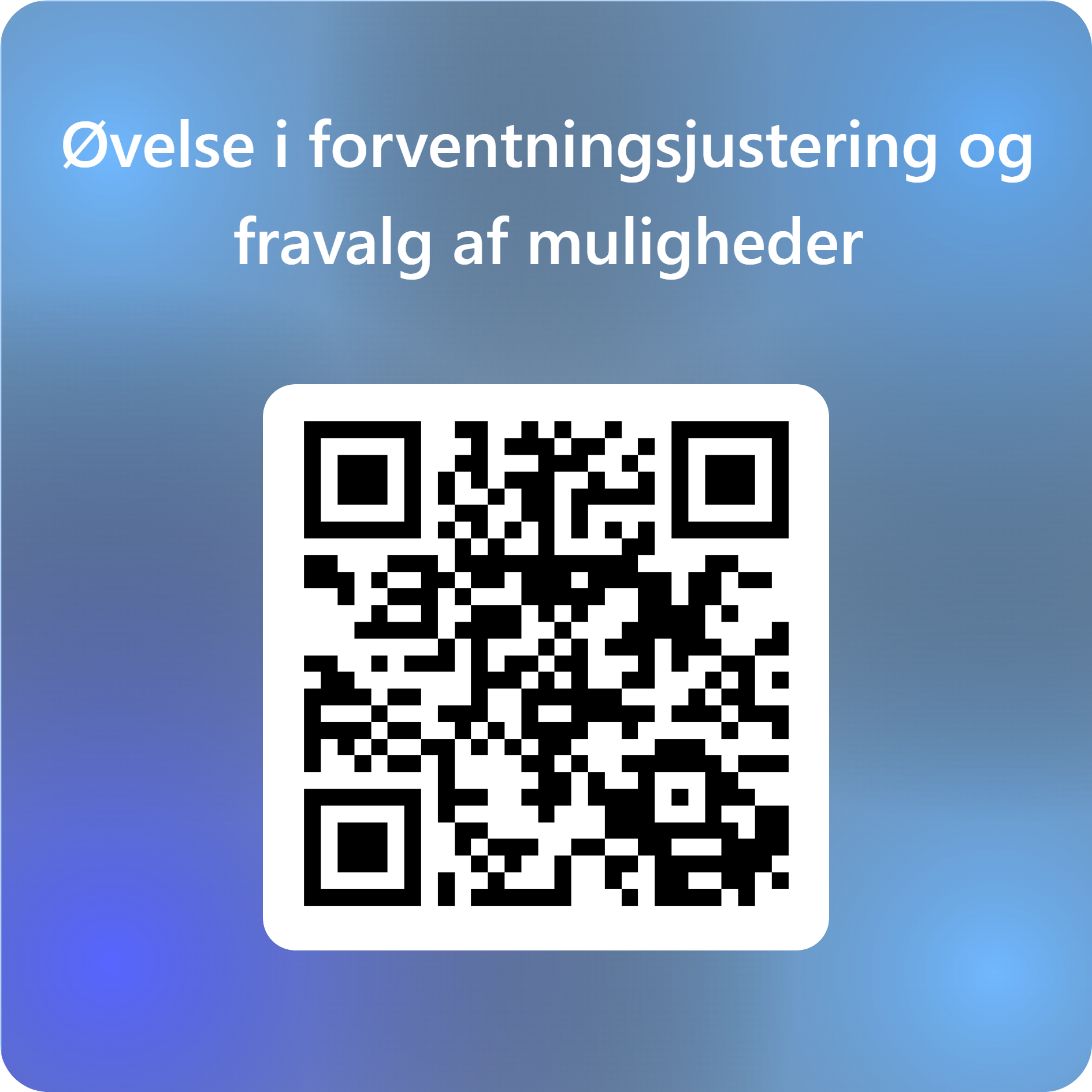 Kig på dit eget arbejdsliv
Du må ikke bede om flere penge eller mere tid
Du må kun fjerne noget

Hvad ville du fjerne for at gøre det bæredygtigt, hvis du samtidig også står på mål for organisationens overordnede formål?

Eksempler på bud fra folkeskoleområdet:
Fjern AULA
Kun afgangseksamen i dansk og matematik
Fjern nationale test i indskolingen
Skru ned for tværgående lærersamarbejde til fordel for tolærerordning
Reducer antallet af fag og antallet af undervisningstimer til fordel for mere pause og bevægelse
Træk grænser over for forældre ang. problematikker for langt inde i hjemmezonen
https://forms.office.com/e/Z8FXzQUquW